PROGRAM ENERGETSKE OBNOVE 
ZGRADA JAVNOG SEKTORA 
ZA RAZDOBLJE 2014.-2015.

Poboljšanje energetske učinkovitosti 
skupa zgrada Kaznionice u Lepoglavi
Naručitelj energetske usluge: 
Ministarstvo pravosuđa i  
Kaznionica u Lepoglavi

Provedbeno tijelo:  	
Agencija za pravni promet i posredovanje nekretninama 

Pružatelj energetske usluge: 
Funda d.o.o. sa sjedištem u Zaprešiću
RUDAN d.o.o. sa sjedištem u Žminju
Aktivnosti programa energetske obnove zgrada 
javnog sektora za razdoblje 2014.-2015
2014. godina 
uvođenje u postupak programa energetske obnove 

2015. godina 
izrada studije izvodljivost (Energetski institut Hrvoje Požar)
energetsko certificiranje zgrada kompleksa Kaznionice u Lepoglavi
2016. godina
provedba postupka javne nabave
odabir ponuditelja za grupu poboljšanje energetskih svojstava skupa zgrada, ušteda energije: Funda d.o.o. sa sjedištem u Zaprešiću
odabir ponuditelja za grupu poboljšanje učinkovitosti postojećeg vodoopskrbnog sustava pitke hladne vode: RUDAN d.o.o. sa sjedištem u Žminju
Ukupna ugovorna vrijednost investicije energetske usluge za Kaznionicu u Lepoglavi 
	41.858.443,90 kn (s PDV-om)

od čega

energetska obnova skupa zgrada za uštedu energije 
38.840.801,88 kn (s PDV-om) – Funda d.o.o. 

energetska obnove vodovodne mreže 
3.017.642,02 kn (s PDV-om) –RUDAN d.o.o
Mjere uštede potrošnje energije i smanjenja troškova  za energiju
Rekonstrukcija vanjske ovojnice

Rekonstrukcija sustava grijanja i pripreme potrošne tople vode

Rekonstrukcija sustava rasvjete 

Ugradnja uređaja za kompenzaciju jalove energije
Upravna zgrada
Toplinska izolacija vanjskih zidova
Zamjena vanjske stolarije 
Rekonstrukcija kosog krova i stropa prema tavanskom prostoru
Prije rekonstrukcije
Nakon rekonstrukcije
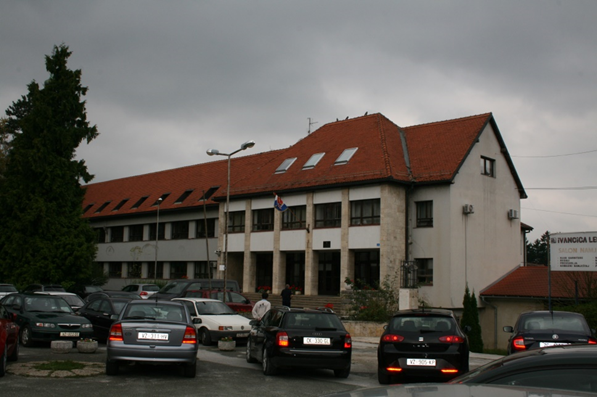 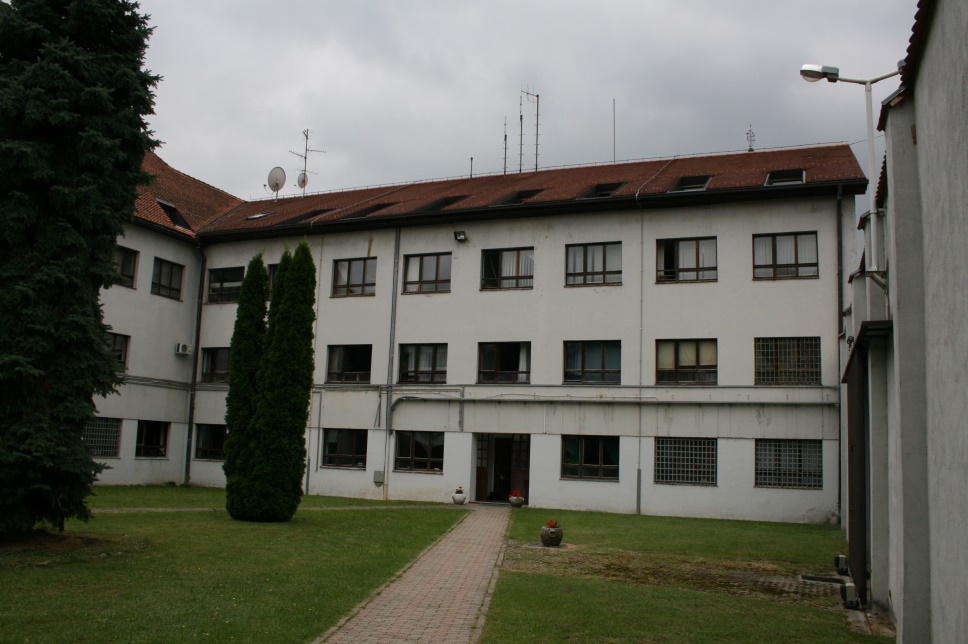 Prije rekonstrukcije
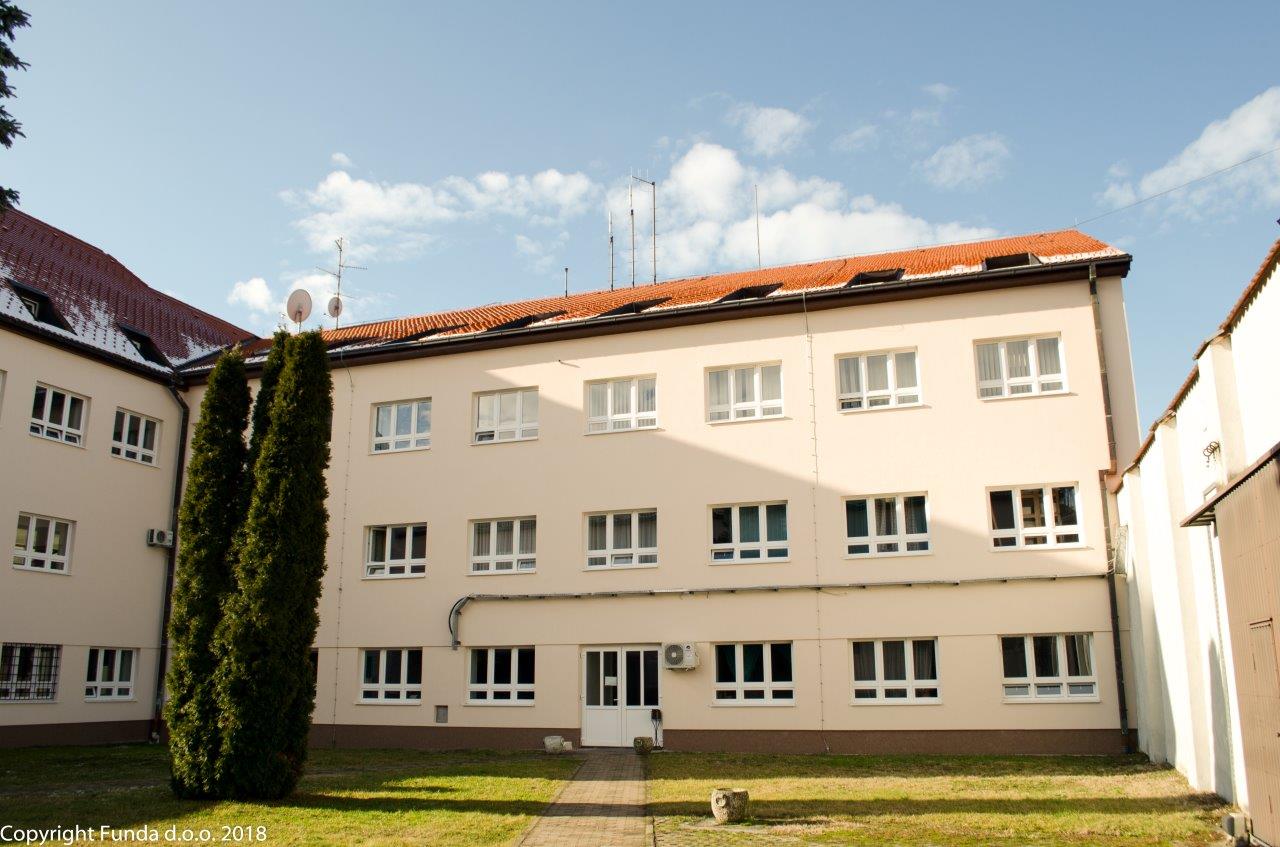 Nakon rekonstrukcije
Kotlovnica
Ugradnja novog kotla snage 3,0 MW na biomasu te rekonstrukcija podstanica, zamjena spremnika za toplu potrošnu vodu u zatvoreničkoj zgradi, zamjena izmjenjivača topline za zagrijavanje potrošne tople vode, zamjena pumpi, te ugradnja termostatskih ventila na svim radijatorima.

U jednom dijelu bazena u kojem se nalaze spremnici za mazut gradi se spremnik za sječku s transporterima za transport sječke do kotla u kotlovnici, a u drugom dijelu gradi se akumulacijski spremnik.
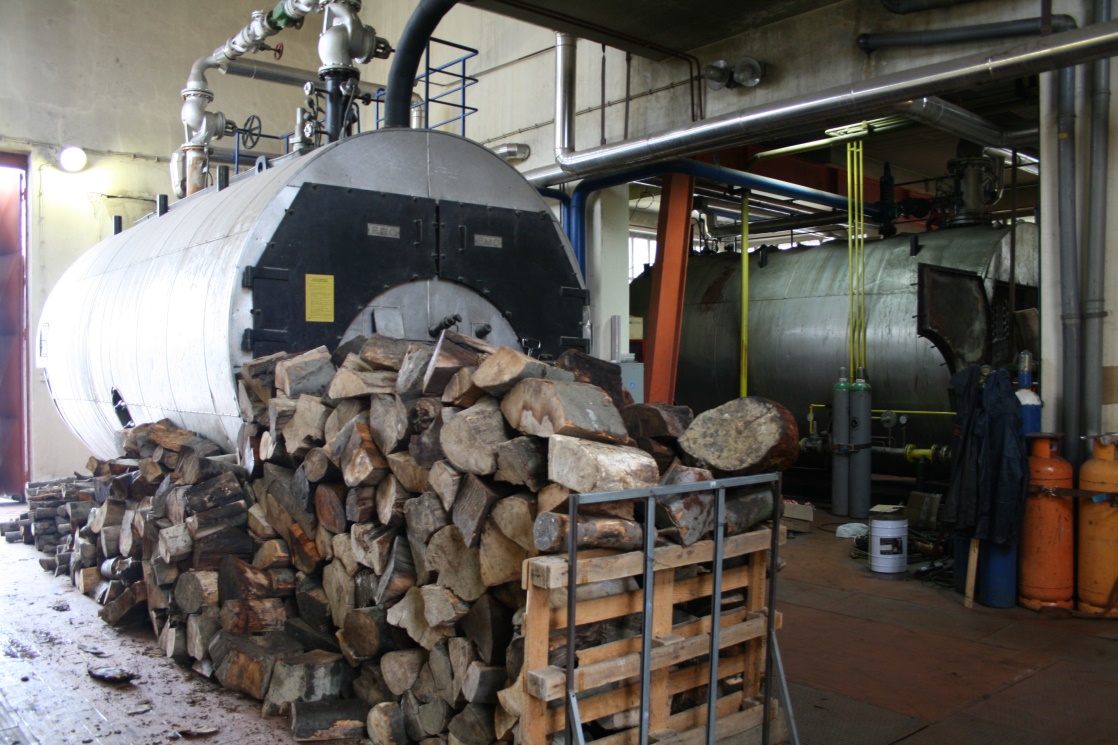 Prije rekonstrukcije
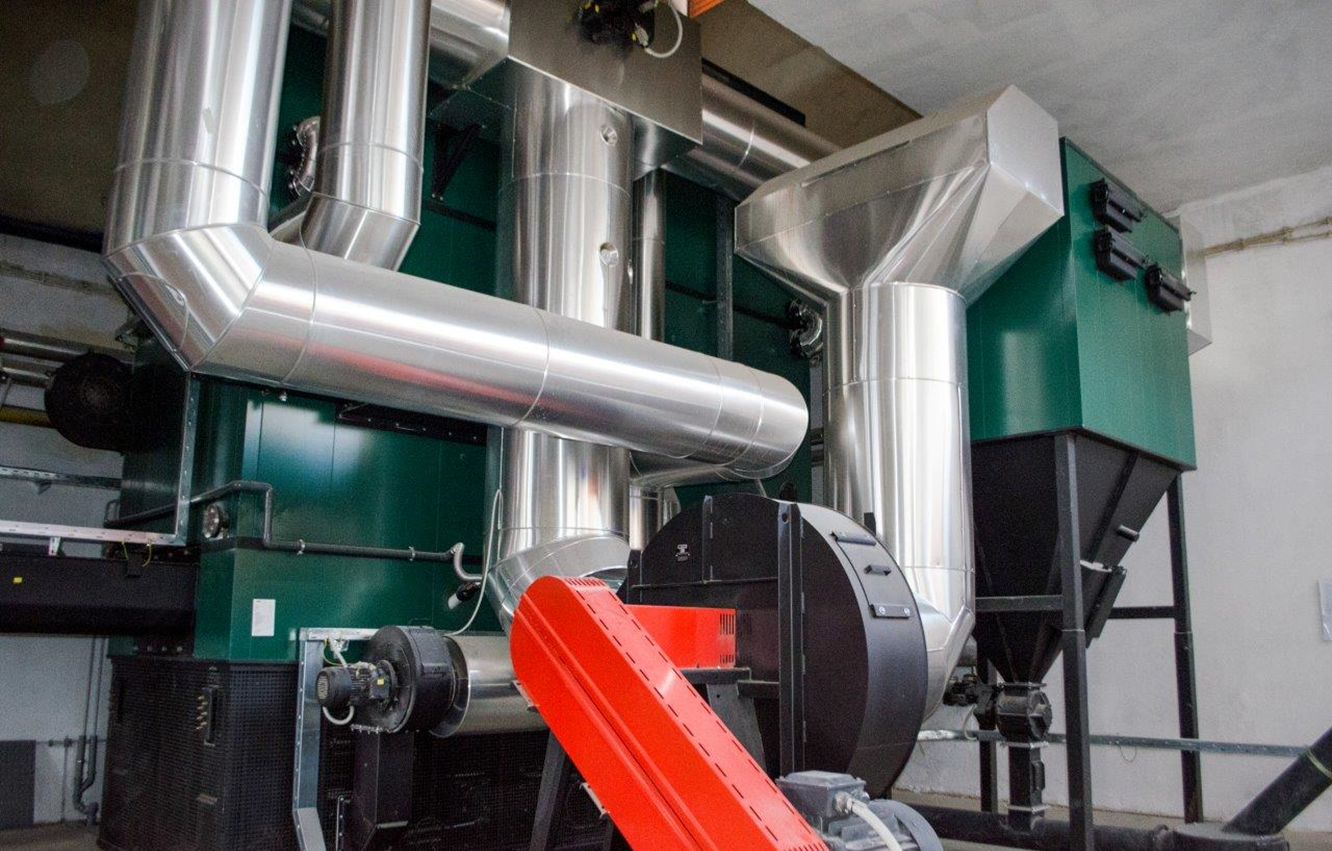 Nakon rekonstrukcije
Restoran „IVANČICA”
Toplinska izolacija vanjskih zidova
Zamjena vanjske stolarije
Rekonstrukcija kosog krova, te stropa prema tavanskom prostoru
Prije rekonstrukcije
Nakon rekonstrukcije
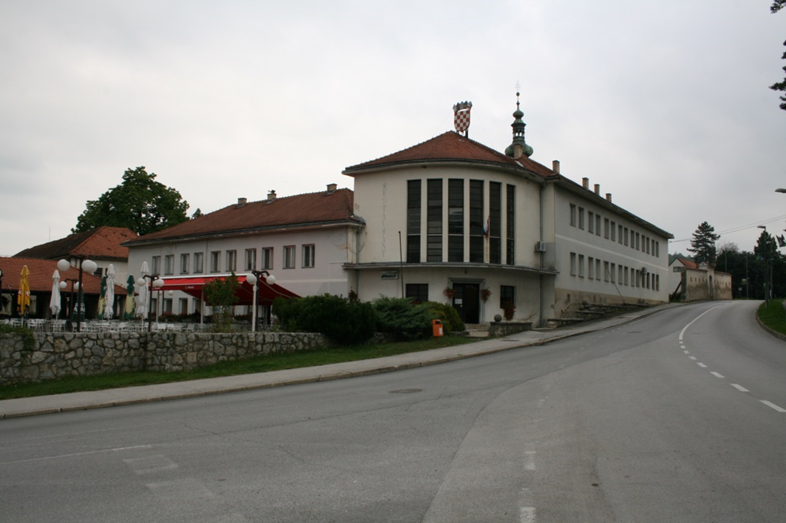 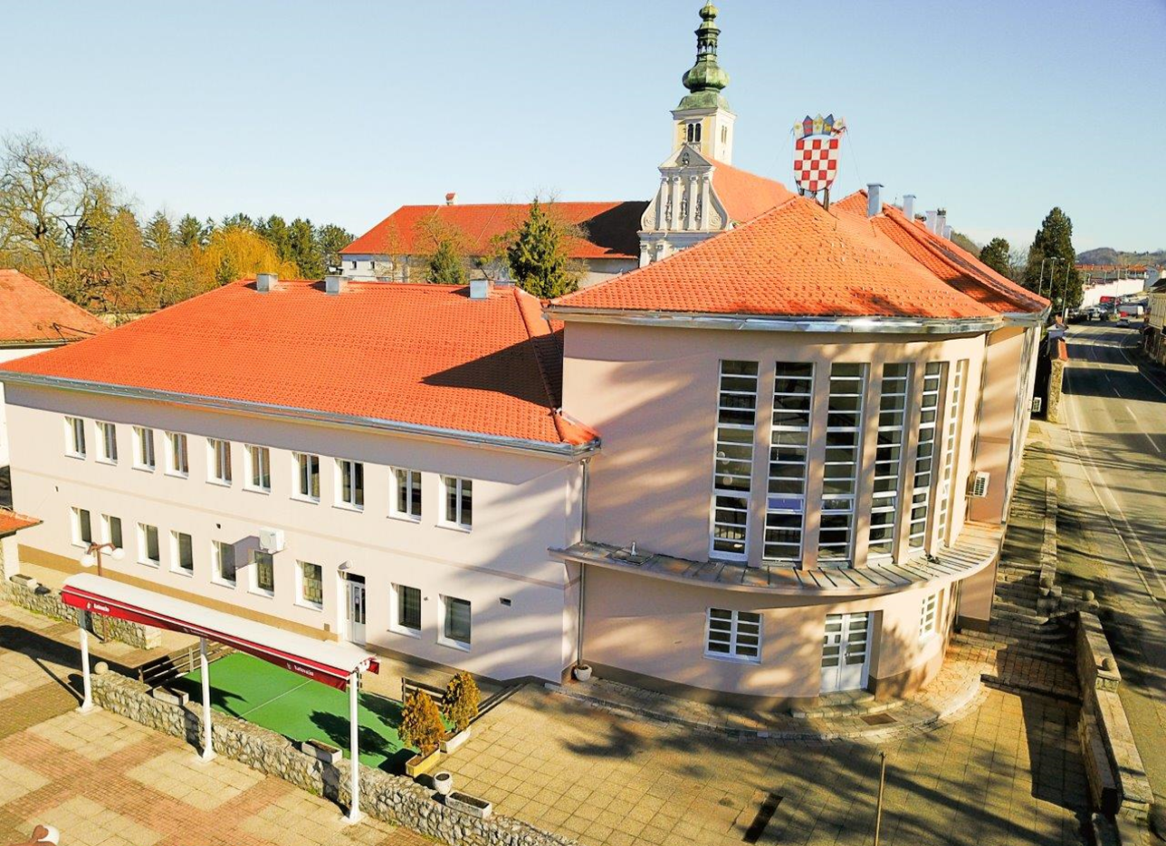 KINO - Dvorana
Toplinska izolacija vanjskih zidova
Zamjena vanjske stolarije
Rekonstrukcija stropa prema tavanskom prostoru
Prije rekonstrukcije
Nakon rekonstrukcije
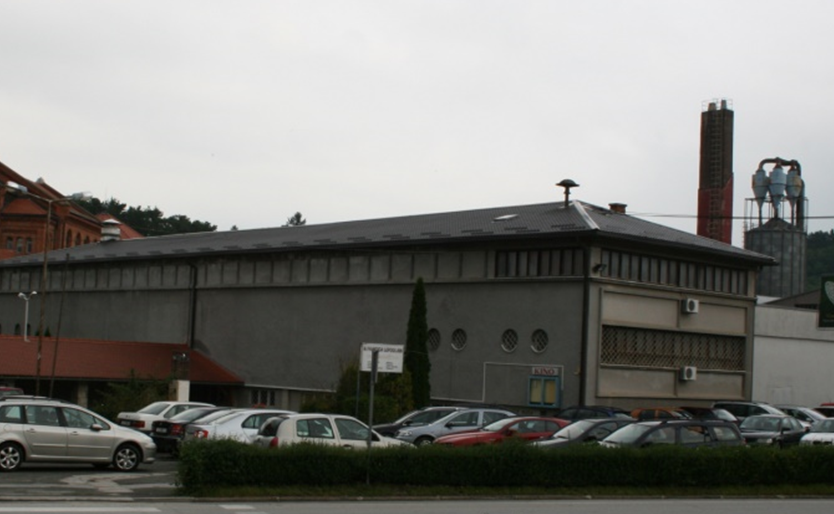 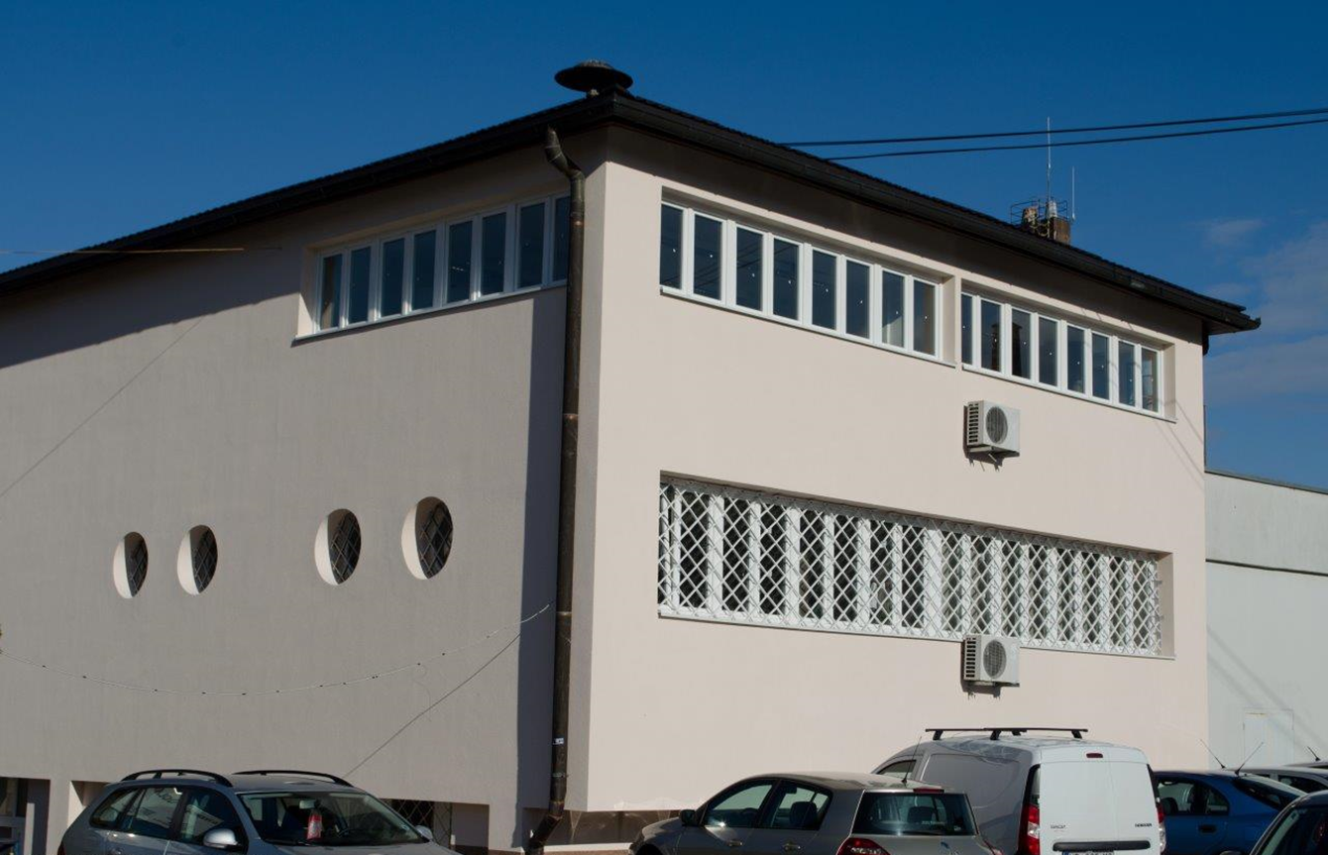 Bitoševlje
Toplinska izolacija vanjskih zidova 
Zamjena vanjske stolarije 
Rekonstrukcija kosog krova, te stropa prema tavanskom prostoru
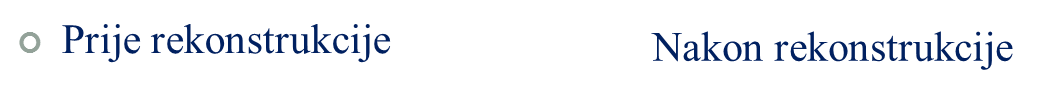 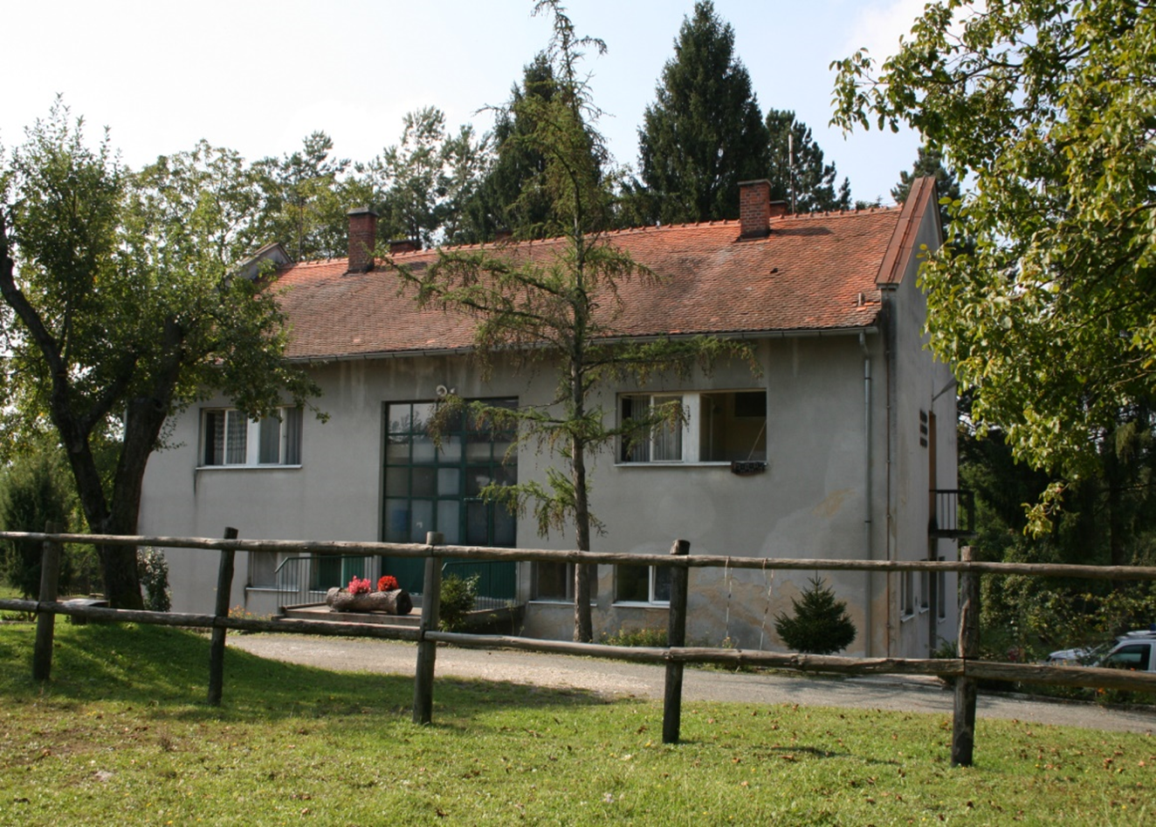 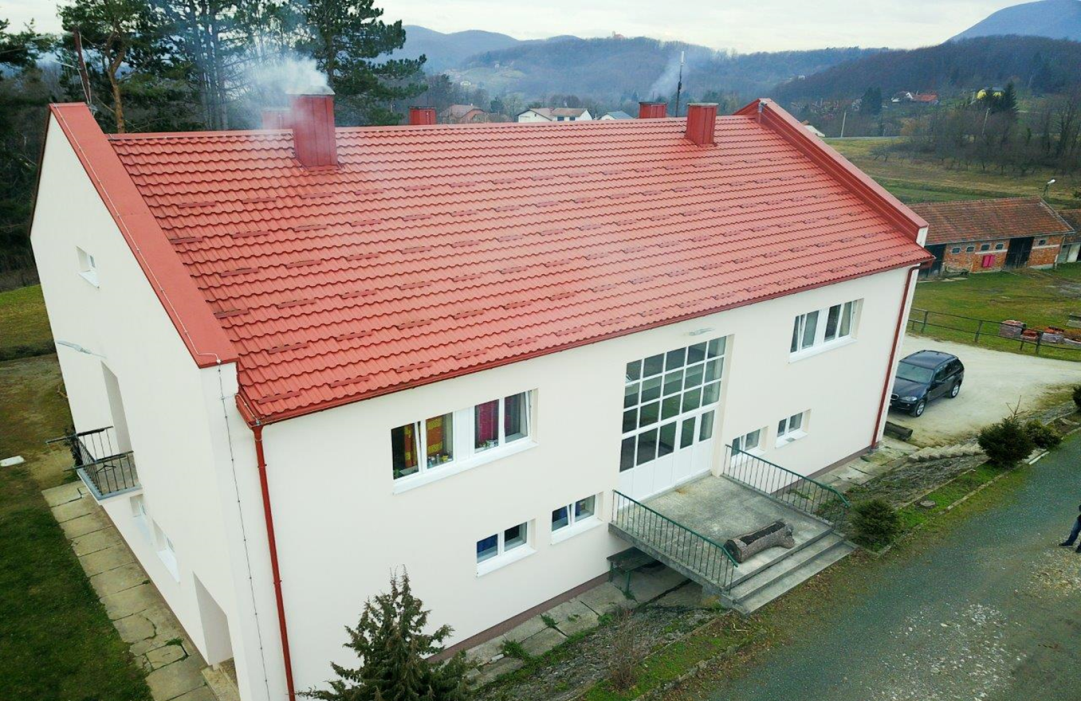 Zatvorenička nastamba
Zamjena vanjske stolarije 
Zamjena 4 svjetlarnika na ravnom krovu novim svjetlarnicima boljih toplinsko-izolacijskih svojstava
Izrada spuštenog stropa s termoizolacijom ispod kosog krova zvijezde
Zgrada ulaza 2/3 – zamjena vanjske stolarije
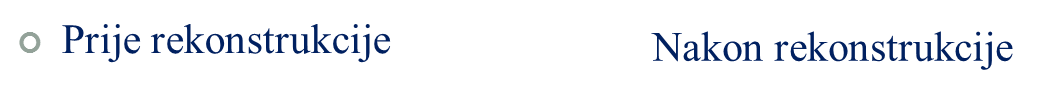 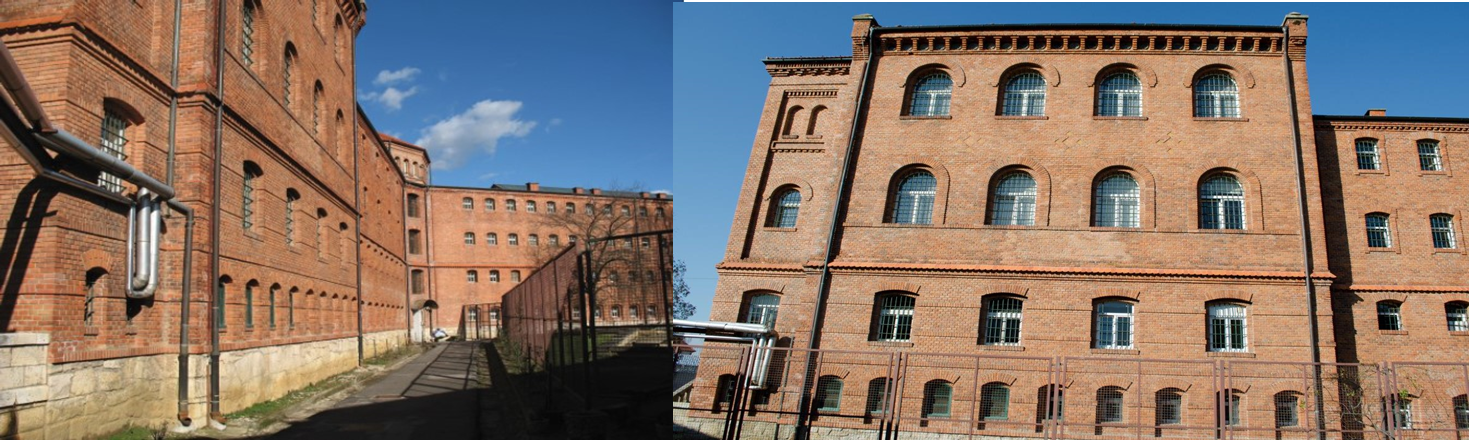 Kuhinja, pekarnica i blagovaonica
Toplinska izolacija vanjskih zidova 
Zamjena vanjske stolarije 
Rekonstrukcija stropa prema tavanskom prostoru
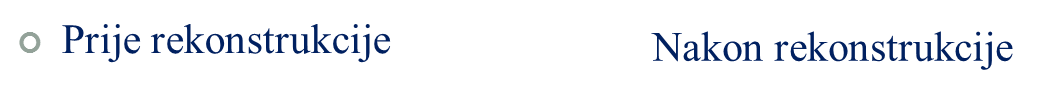 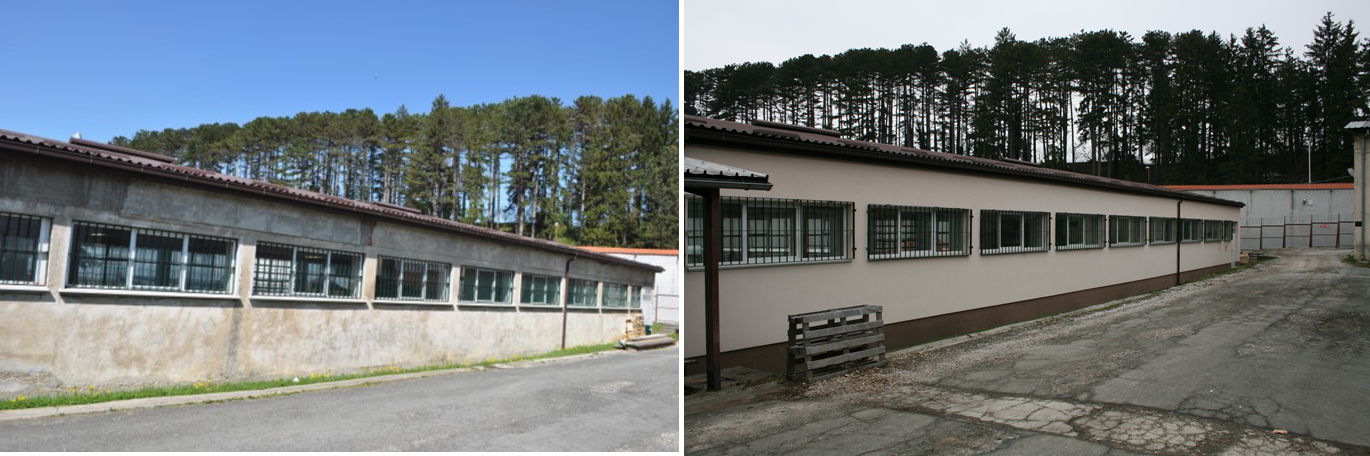 Kuća za posjete – „Slobodni razgovori”
Zamjena vanjske stolarije 
Rekonstrukcija stropa prema tavanskom prostoru
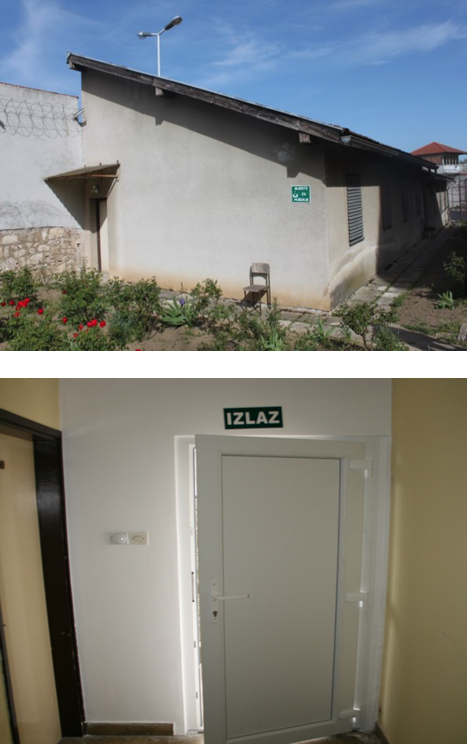 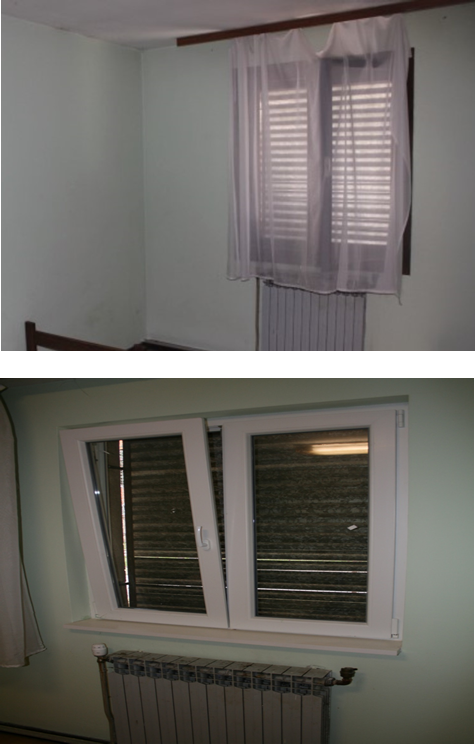 Prije rekonstrukcije
Nakon rekonstrukcije
Stražarnice – „Bunkeri”
Zamjena vanjske stolarije 
Rekonstrukcija stropa prema tavanu 
Toplinska izolacija vanjskih zidova s unutrašnje strane
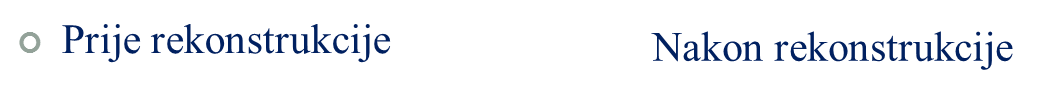 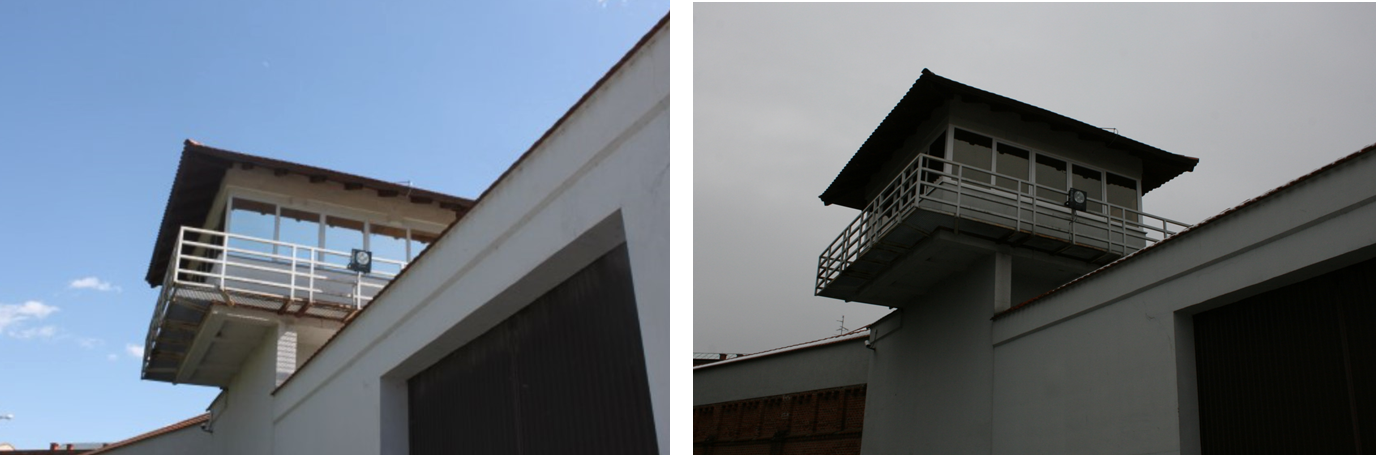 Posredovanje
Toplinska izolacija vanjskih zidova sanitarija 
Zamjena vanjske stolarije
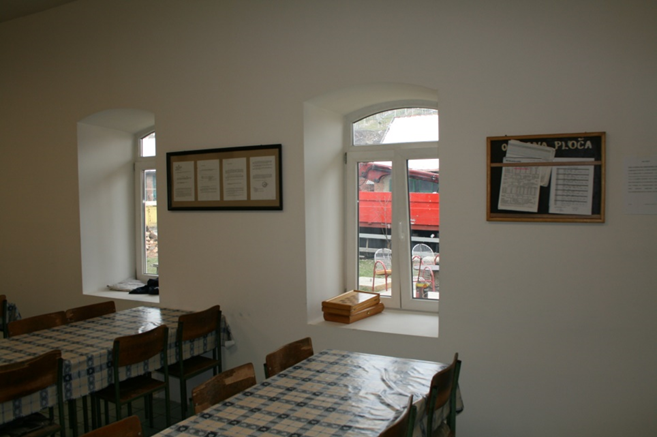 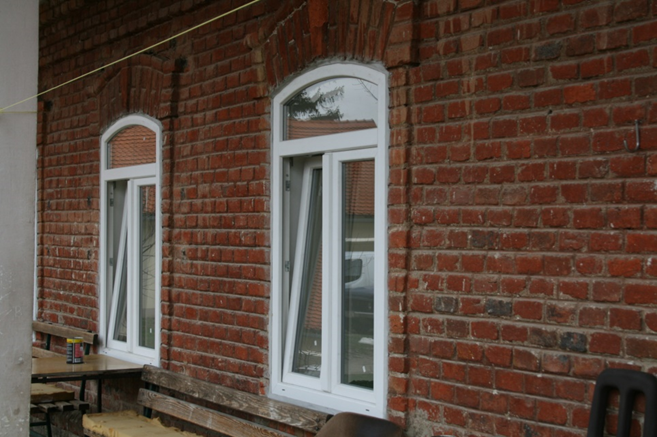 Hvala na pažnji!